Styringsgruppemøte Allforsk

20. Mai 2019
Mål for møtet
BESLUTNINGSPUNKT 1: 
         Godkjenne behovsbeskrivelsen


BESLUTNINGSPUNKT 2: 
         Skal vi lansere løsningsforslaget vi har nå?
3
Mål for Allforsk
FORMÅL: 
Understøtte etterlevelse av regelverk for forskning og fakultetenes behov for oversikt over egen forskningsportefølje

LEVERANSE:
Levere et IT-verktøy som gjør det enkelt å holde oversikt over alle forskningsprosjekter tilpasset bredden av UiOs virksomhet.
4
Prosjektplanen i faser
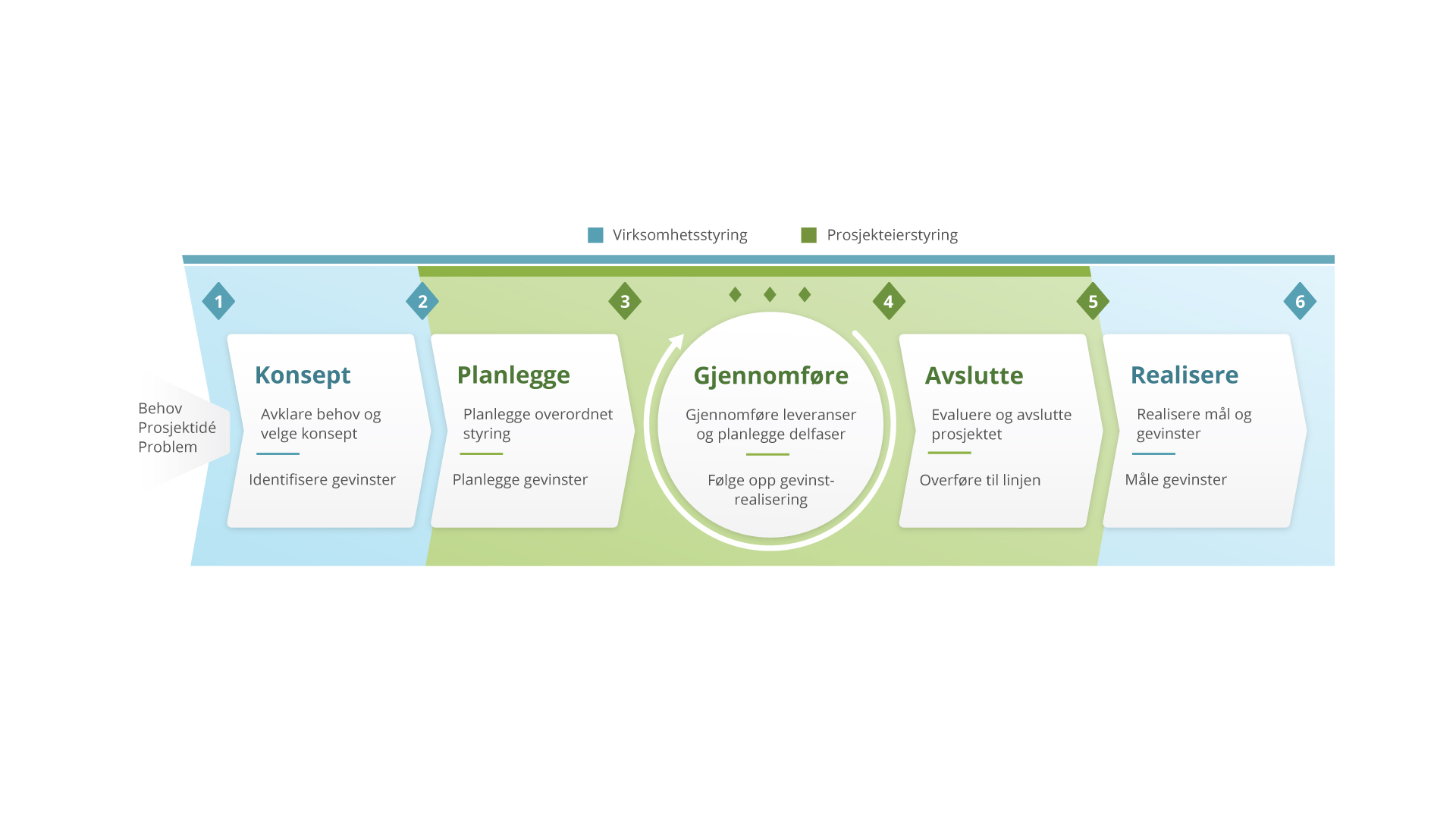 Gjennomføring i en eller flere faser.

Rapportering på framdrift, veivalg, uforutsette hendelser

INVOLVERING
5
[Speaker Notes: Minne om hvor vi er i prosessen. Dette er UiOs prosjektmodell. Vi befinner oss nå i gjennomføringsfasen og vi har i dette prosjektet flere leveranser. Vi har gjennomført GDPR-leveransen. Nå er vi i Fase 1.1. som er utvidelsen til Allforsk. Det er viktig at vi nå i denne fasen evaluerer de funnene vi gjør, tar velfunderte valg, rapporterer på uforutsette hendelser og involverer riktige interessenter.]
Overordnet tidsplan
Mars
Apr
Mai
Juni
Juli
Aug
Sept
GDPR-endring
Behovsbeskrivelse
Løsnings-forslag 1
Implementering av forslag 1?
Utvide   løsningsforslag?
Fase 2
Ressursbruk
FASE 0 KARTLEGGING

56 timer under estimatet

FASE 1.1 GDPR

23 timer under estimatet

PROGNOSE FASE 1.2. ALLFORSK

Dersom vi går for dette løsningsforslaget og avslutter fase 1.2. etter å ha implementert og lansert dette vil vi ende opp 217 timer under estimatet
7
Løsningsforslag
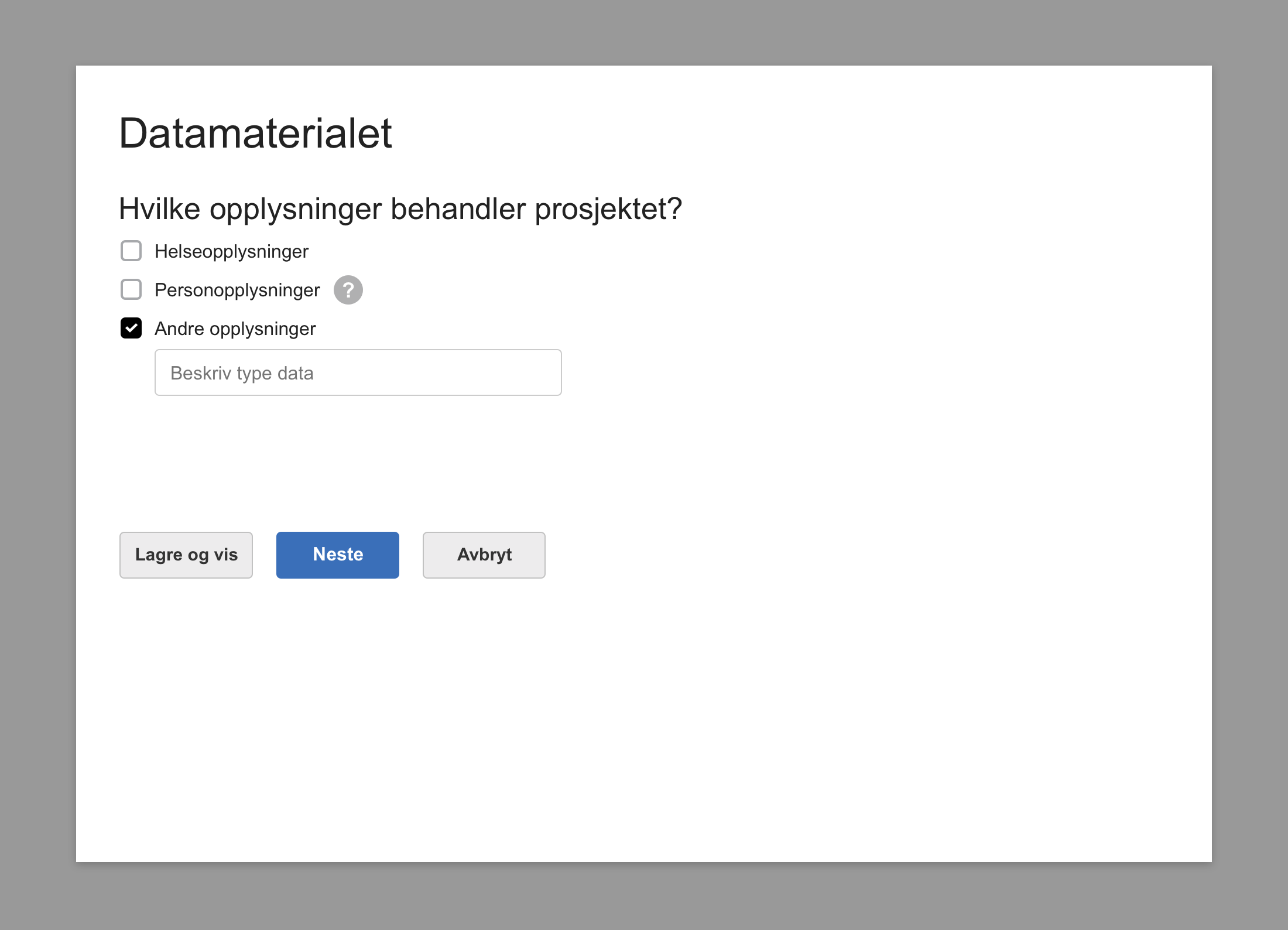 8
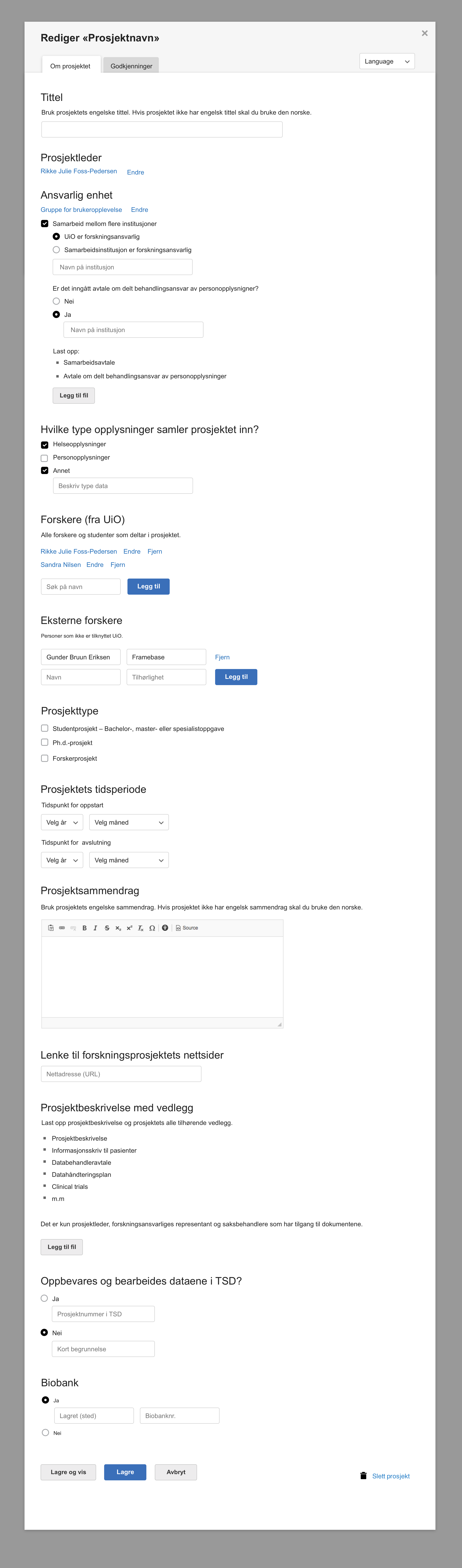 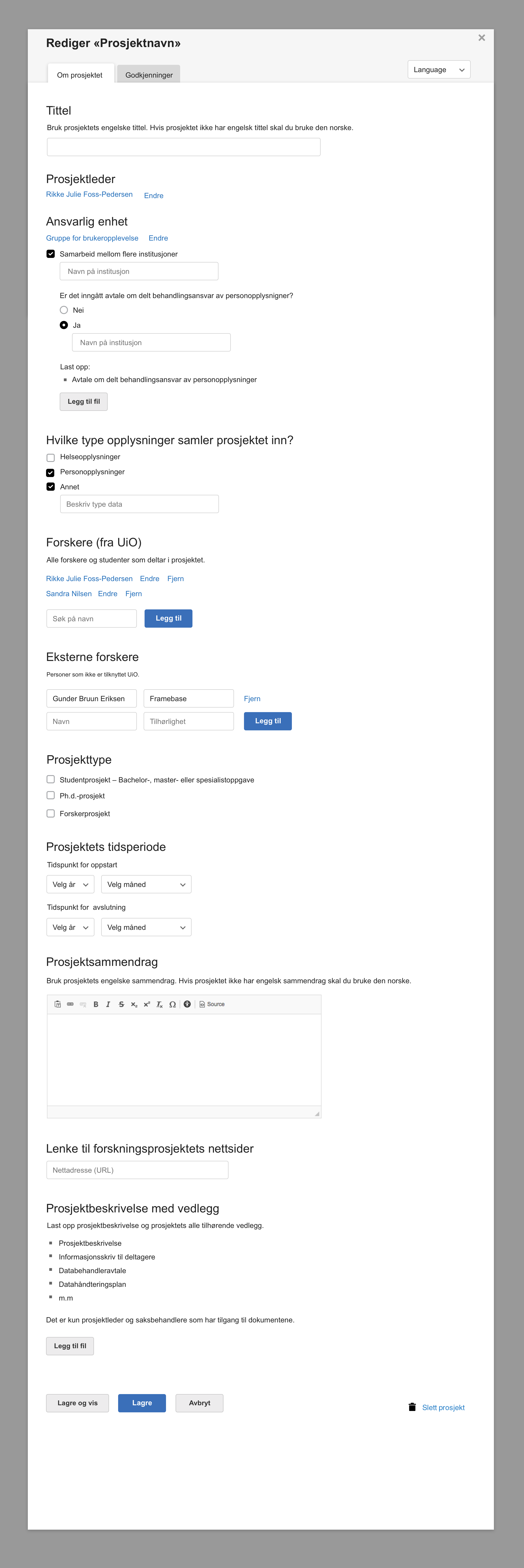 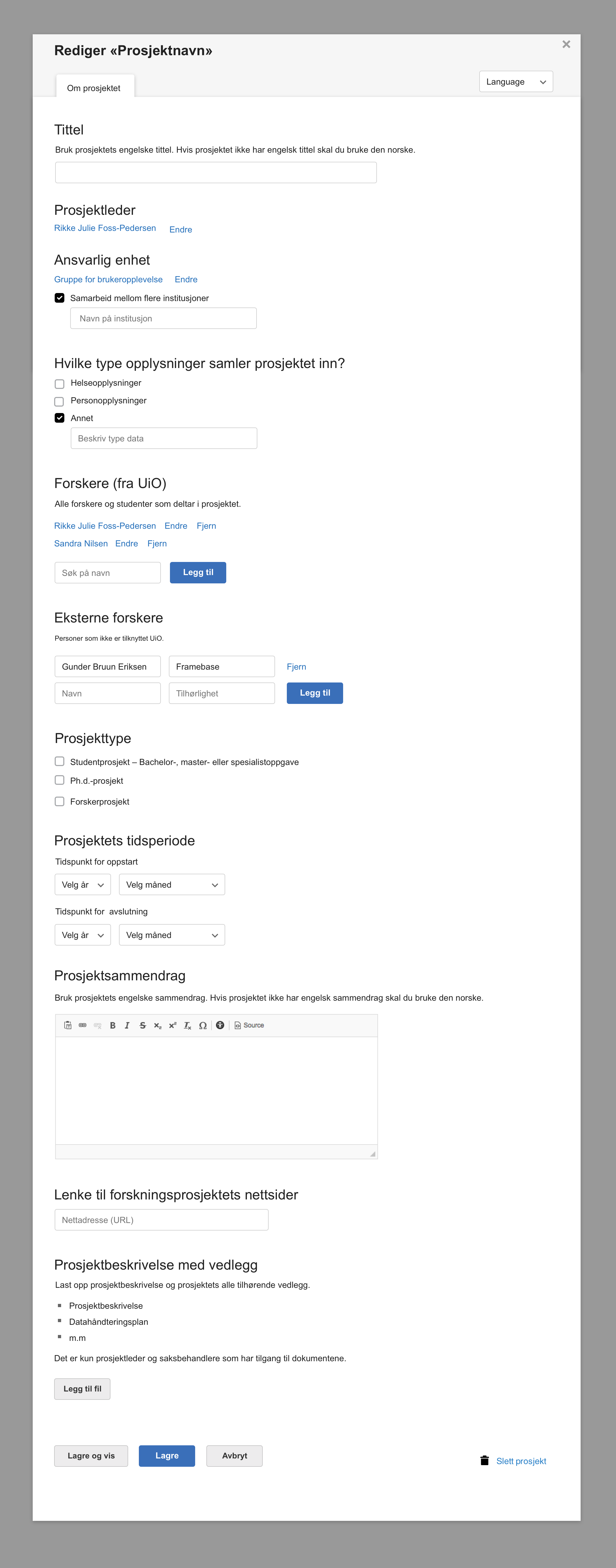 9
[Speaker Notes: Løsningsforslag fortsetter]
Ønsket gevinst
Lederne stiller seg bak systemet og oppfordrer til bruk
Ledere og forskere enkelt får oversikt over pågående og avsluttede prosjekter med tilhørende godkjenninger
Forskerne legger inn prosjektene sine
10
[Speaker Notes: Et suksesskriterium for at oversikten skal være en nyttig oversikt er at forskerne faktisk legger inn prosjektene sine. Erfaringsmessig vet vi at når nye rutiner og systemer skal innføres så må det backes av ledere og også dyttes litt på forskerne for at de skal legge inn. Det blir lettere for lederne å backe systemet hvis systemet er verdifullt. Systemet blir bare verdifullt dersom forskerne legger inn prosjketene sine....]
Funn, risikoer og muligheter
I behovskartleggingen har vi identifisert tre områder hvor vi ser risikoer, men også muligheter.
DOBBELTREGISTRERING
Veldig mange forskere registrerer allerede i NSD eller/og UiOs nettside (Vortex).
VARIERENDE INTERNGODKJENNINGSRUTINER
Ikke alle har interngodkjenning og ikke alle ønsker det. Dette er en bit vi tidligere har tenkt inn i Allforsk.
«ANDRE OPPLYSNINGER»?
Enkelte institutter melder at de kunne ønske å registrere HMS-opplysninger i sine prosjekter (stråling, farlige stoffer, feltarbeid)
11
[Speaker Notes: Vi ser risikoer for at gevinster ikke vil kunne realiseres på den måten prosjektbeskrivelsen legger opp til. Men det ligger også muligheter her for å maksimere gevinst.]
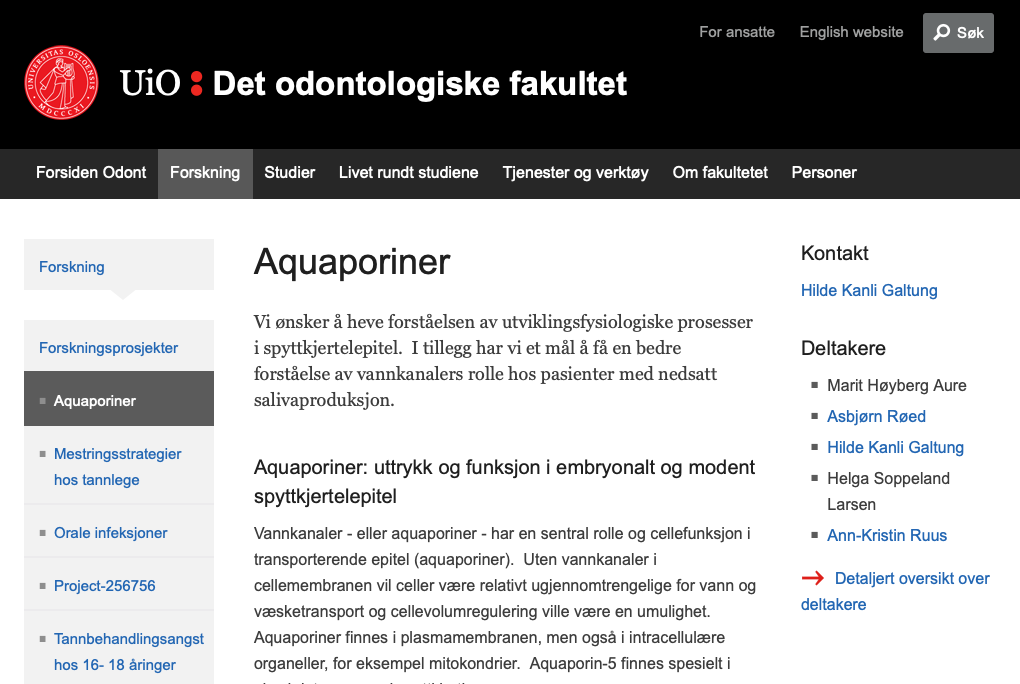 12
Diskusjon og veivalg
DOBBELTREGISTRERING OG INTERNGODKJENNING
Risiko 1: Forskere tenker at Allforsk er dobbeltregistrering og unødvendig da det ikke trengs hverken for å få interngodkjenning eller holde oversikt.
Risiko 2: Det blir liggende feil / gammel informasjon i Allforsk

Mulighet 1: Intergrere mot NSD sånn at forskeren opplever at prosjektene kommer automatisk inn i Allforsk og vi minimerer risiko for feildata.
Mulighet 2: Slå sammen Vortex-malene sånn at det bare blir én prosjektoversikt på uio.no, men at den kan vises på ulike måter til ulike målgrupper.



*Notater om: HMS-parametre, UiOs prosjektregister og NSD-intergrasjon ligger på prosjektområdet på uio.no/for-ansatte/arbeidsstotte/prosjekter/allforsk/
13
[Speaker Notes: Slår de to første sammen. De er to ulike problemer, men gir samme risiko. 

Dersom interngodkjenning ikke er en del av Allforsk, så er ikke det lenger et incentiv for forskeren til å registrere det der. Og forskeren opplever at NSD fungerer veldig godt, lederen opplever at NSD gir god oversikt over prosjekter som behandler personopplysninger. Risiko 1 er. Risiko 2.

UiO-prosjektene er laget for å formidle, Allforsk for administrativ oversikt. ulike målgrupper, men dette kan tilpasses i ulike visninger. Forsker vil oppleve en bedre oversikt over sine UiO-prosjekter og UiO vil vi få input til forskningsnettsidene.]
Diskusjon og veivalg forts.
«ANDRE OPPLYSNINGER»
Enkelte institutter melder at de kunne ønske å registrere HMS-opplysninger i sine prosjekter (stråling, farlige stoffer, feltarbeid)

Mulighet: Gi merverdi til enkelte institutter, gi en oversikt vi ikke har i dag?




*Notater om: HMS-parametre, UiOs prosjektregister og NSD-intergrasjon ligger på prosjektområdet på uio.no/for-ansatte/arbeidsstotte/prosjekter/allforsk/
14
[Speaker Notes: Må undersøke mye mer rundt behovet og hvordan vi kan løse det.]
Fremtiden?
REK
Forskpro
NSD
NFR
DFØ Øk-prosjekt
Tidsskrifter
EU
Forskpro: 
oppdateres for hver steg, men har ikke/lite informasjonen selv, men referanse til hvor den er.
Arkiv
15
Beslutningspunkter
BESLUTNINGSPUNKT 1: 
         Godkjenne behovsbeskrivelsen


BESLUTNINGSPUNKT 2: 
         Skal vi lansere løsningsforslaget vi har nå?
16
Til orientering
ANDRE INITIATIVER I SEKTOREN
Idrettshøgskolen sitt Prosjektweb, Bergen sitt RETTE. Vårt prosjekt bør forsøke å gjøre en veldig kort avsjekk.
17
[Speaker Notes: Vårt prosjekt bør forsøke å gjøre en veldig kort avsjekk på "Dette passer ikke våre behov" eller "dette kan kanskje passe våre behov".]
Oppsummering av veien videre
Er vi enige om hva vi skal gjøre videre?

Evaluering av dette møtet
18
[Speaker Notes: Hvordan følte dere at dette møtet fungerte? Er styringsgruppa fornøyd med hyppighet på møter? Hadde dere ønsket å møtes i april selv om det da ikke forelå noe beslutningspunkt?]
Takk for møtet!
19